É hora de trabalharmos juntas!
DESAFIO EM GRUPO “Pitch de elevador”
Data de entrega: Segunda-feira, 18 de julho

Neste documento você encontrará as instruções para entregar o pitch do elevador, bem como alguns exemplos de um guia.
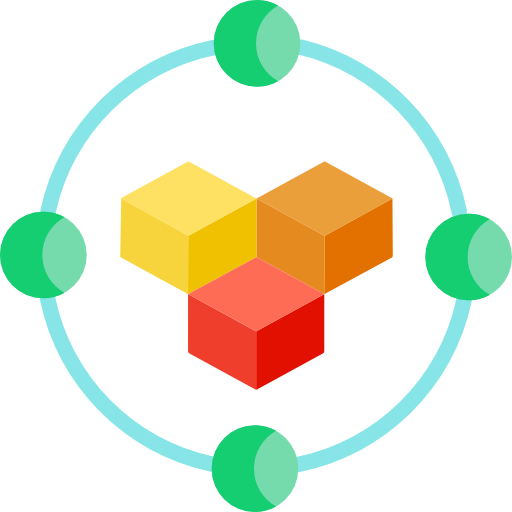 DESAFIO EM GRUPO “Pitch de elevador”
no tipo de tabela a seguir os nomes e e-mail dos membros do grupo.
Essas informações serão usadas para carregar a qualificação do desafio para a ConnectAmericas Academy, por isso é muito importante que os dados esteja iguais como na Academia.
Algumas perguntas norteadoras do “Pitch de elevador”
Alguns exemplos
Instruções
Em seus grupos eles devem planejar um pitch de elevador para uma das empresas membros, ou seja, eles devem escrever o discurso.

O representante da empresa deve apresentar o pitch elevador para os outros participantes e estes devem contribuir com feedback para melhorar a fala.
Finalmente, o representante da empresa deve gravar um vídeo de 5 minutos no máximo em que ele apresenta seu pitch de elevador apertado com os comentários de seus companheiros de equipe.
Consideraciones adicionales
O vídeo NÃO pode durar mais do que 5 minutos
Tente arquivar um pitch fluido que desperta interesse nos ouvintes, não se trata de memorizar um discurso.
Apenas o vídeo será levado em conta para a qualificação, eles não devem enviar quaisquer documentos adicionais. 
É importante garantir a qualidade do som e do vídeo.
Use os exemplos apresentados como fonte de inspiração, mas não se concentre em imitá-los Parte do sucesso do pitch do elevador está em sua autenticidade que depende puramente do valor que seus negócios têm para você, os usuários e os investidores..